BÀI 2: LỰA CHỌN TRANG PHỤC
Trang phục và chức năng của trang phục 
Lựa chọn trang phục
Mục tiêu:
Trang phục có chức năng gì? 
Để có được trang phục phù hợp cần lựa chọn vải và kiểu may như thế nào ?
Thảo luận theo nhóm và trả lời câu hỏi sau 
Trang phục là gì ? 
Có mấy cách phân loại trang phục ?
Chức năng của trang phục ? 
Thế nào là mặc đẹp ?
Trang phục là gì ?
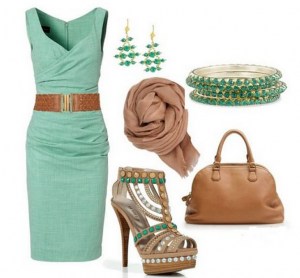 - Trang phục bao gồm các loại quần áo và một số vật dụng khác đi kèm như mũ, giày, tất, khăn quàng…trong đó áo quần là những vật dụng quan trọng nhất.
2. Có mấy cách phân loại trang phục ?
Phân loại theo thời tiết
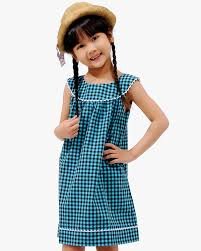 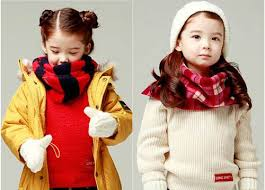 Phân loại theo công dụng
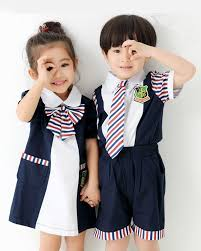 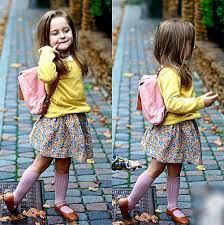 Phân loại theo giới tính
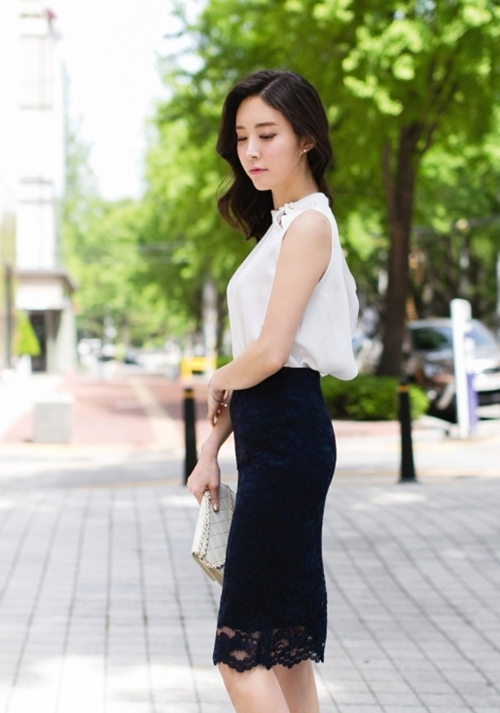 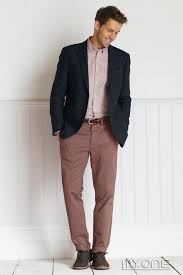 Phân loại theo lứa tuổi
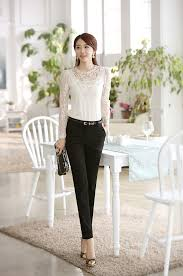 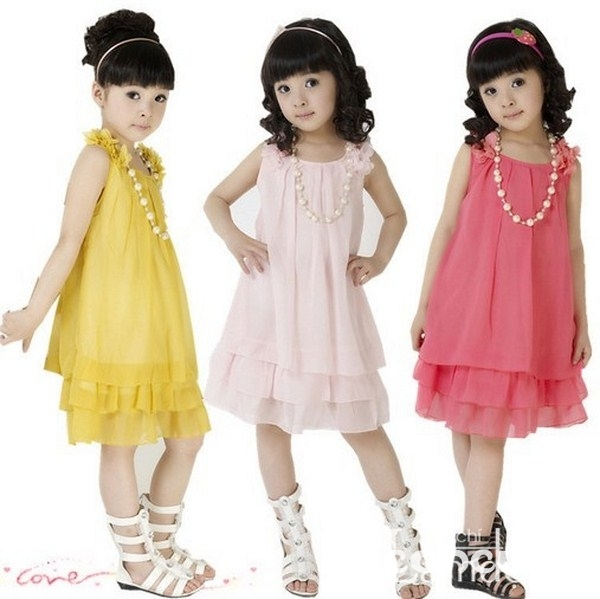 2.Các loại trang phục
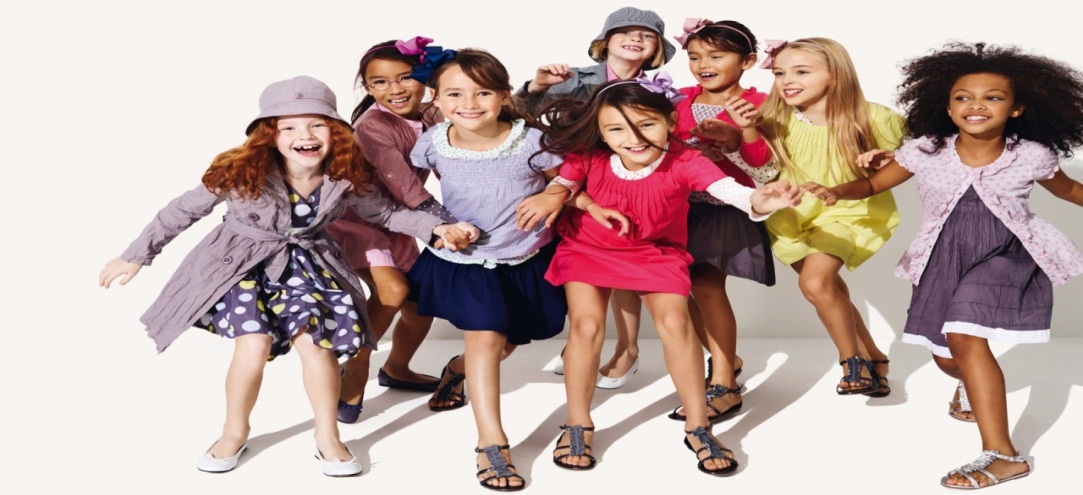 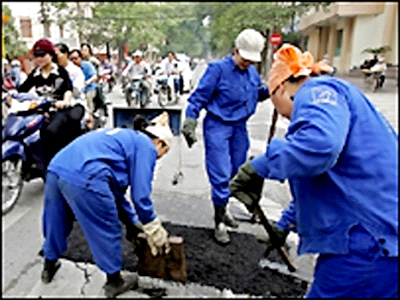 Có nhiều cách phân loại trang phục: 
Theo thời tiết 
Theo công dụng
Theo lứa tuổi
Theo giới tính
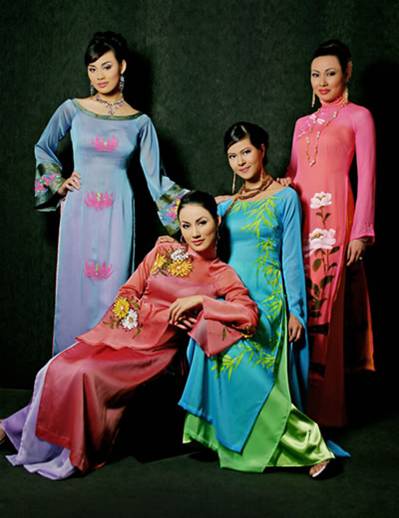 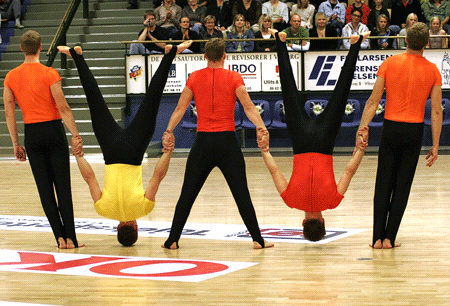 www.themegallery.com
Company Logo
Công dụng của mỗi loại trang phục sau?
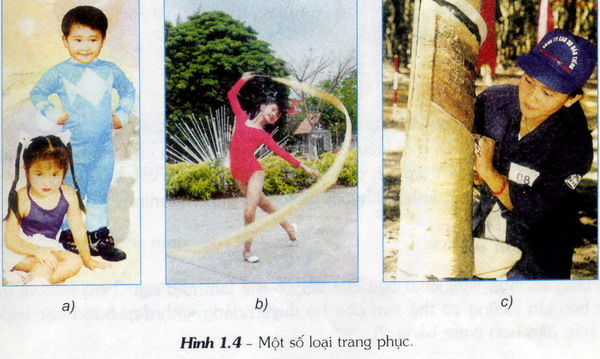 www.themegallery.com
Company Logo
3. Chức năng của trang phục ?
Bảo vệ cơ thể tránh tác hại của môi trường 
Làm đẹp cho con người trong mọi hoạt động
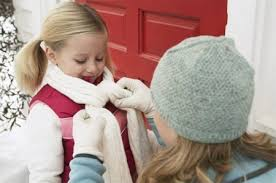 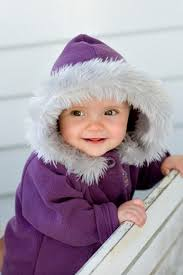 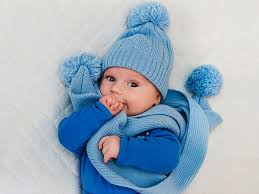 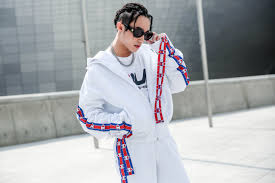 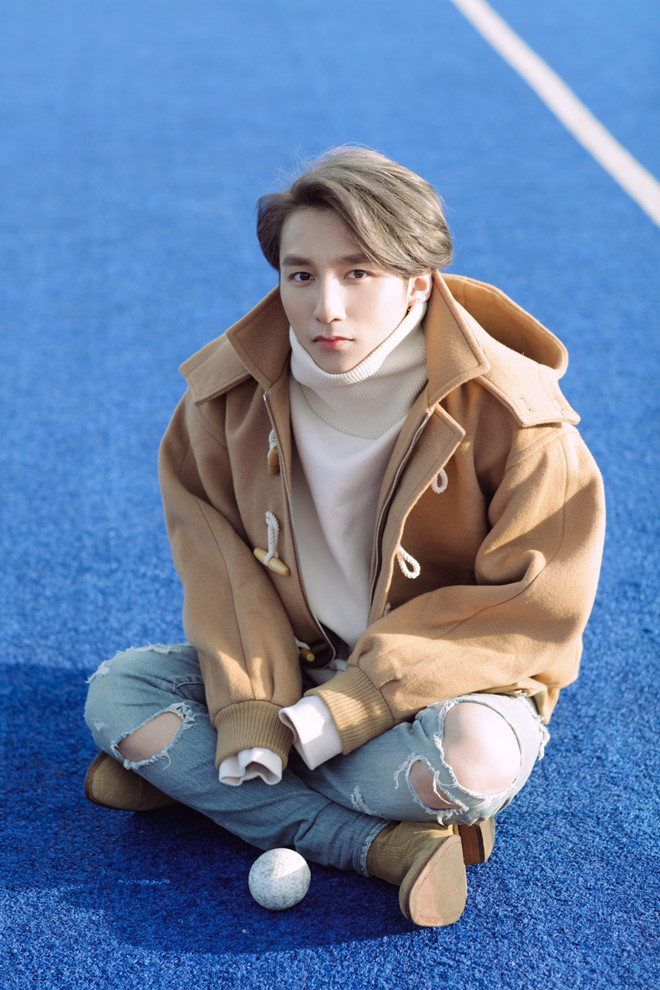 4. Thế nào là mặc đẹp ?
Mặc quần áo phù hợp với vóc dáng , lứa tuổi, phù hợp với công việc và hoàn cảnh sống 
Mặc quần áo giản dị, màu sắc trang nhã, may vừa vặn và biết cách ứng xử khéo léo
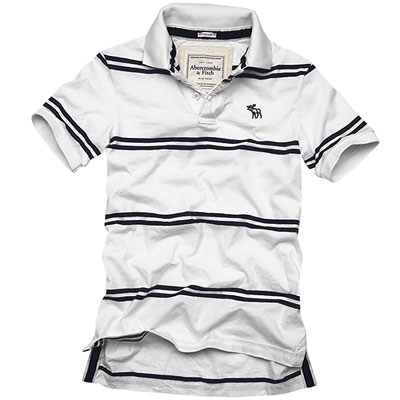 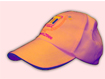 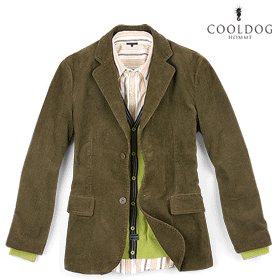 Khi đi dã ngoại ,em cần trang bị
 những gì để  bảo vệ cơ tránh 
được tác hại của ánh nắng gay gắt ?
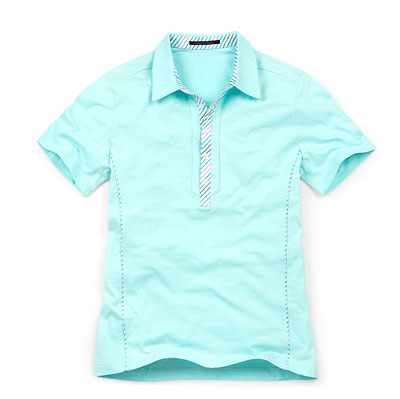 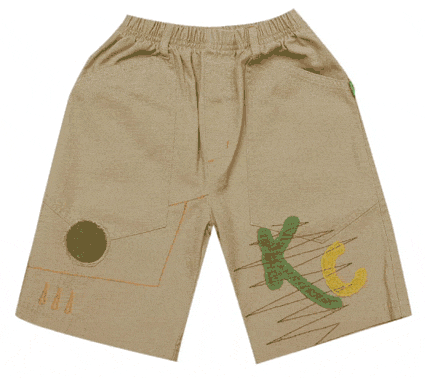 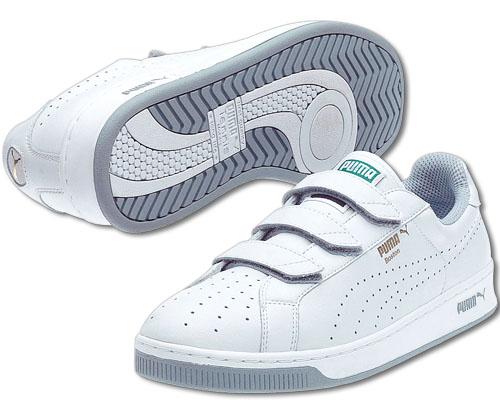 www.themegallery.com
Company Logo
Trang phục là gì?
A. Trang phục bao gồm quần áo và một số vật dụng khác đi kèm 
B. Trang phục gồm quần áo 
C. Trang phục làm đẹp cho con người trong mọi họat động 
D. Trang phục bảo vệ cho con người
www.themegallery.com
Company Logo
2. Có mấy cách phân loại trang phục ? 
A. Có 2 cách
B. Có 3 cách 
C. Có 4 cách 
D.Có 5 cách
www.themegallery.com
Company Logo
Câu 3: Trang phục có chức năng gì ? 
Bảo vệ cơ thể và làm đẹp cho con người trong mọi hoạt động 
Giúp cho con người tránh những thời tiết xấu 
Làm cho con người trông đẹp hơn 
Giúp cho con người tự tin, đẹp hơn
www.themegallery.com
Company Logo
Muốn giữ cho quần áo của chúng ta luôn như mới ta nên làm gì ?
Bảo vệ và làm đẹp cho con người là ………………trang phục
Trang phục mặc thường ngày, trang phục mặc lễ hội , trang phục thể thao …được phân loại theo
Loại vải thường dùng trong may mặc hiện nay được dệt từ đâu ?
Khi đi học, đi làm ta thướng mặc quần áo gì ?
Các người mẫu đều giống nhau ở điểm gì ?
Vải sợi bông còn có tên gọi khác là gì?
Đây là một cách phân loại trang phục
Đây là một đồ vật sẽ giúp cho con người đẹp hơn ?
T
Ờ
I
T
I
Ế
T
H
R
N
G
S
C
T
A
Ứ
A
C
O
T
T
N
C
O
O
Ủ
G
Ặ
T
I
I
S
Ợ
P
A
I
H
H
C
N
Ă
N
C
G
Ứ
Ụ
N
G
P
Ồ
H
C
Đ
C
N
G
D
Ụ
N
G
Ô
www.themegallery.com
Company Logo
Củng cố
1. Trang phục là gì?
2. Có các loại trang phục nào?
3. Chức năng của trang phụclà gì?
www.themegallery.com
Company Logo
II. Lựa chọn trang phục
1. Chọn vải kiểu may phù hợp với vóc dáng cơ thể
Em hãy kể một số vóc dáng cơ thể phổ biến mà em biết ?
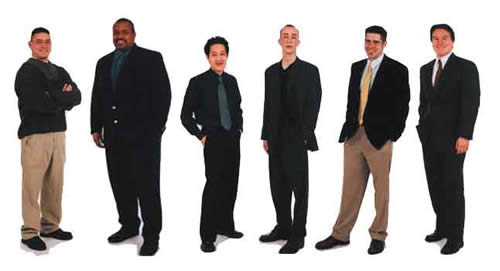 Cao
Cao to
Nhỏ bé
Cao và gầy
Cân đối
Em hãy nhận xét về vóc dáng của bạn bên cạnh em ?
a. Lựa chọn vải
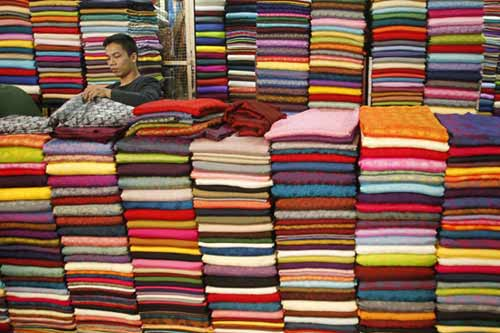 Tạo cảm giác mập hơn
Tạo cảm giác gầy đi
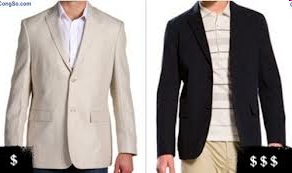 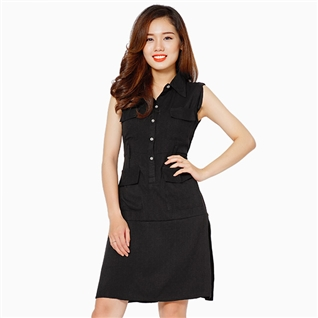 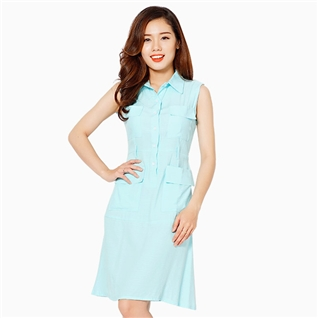 Màu tối làm mình gầy hơn và cao hơn
Màu sáng làm mình mập hơn và thấp xuống
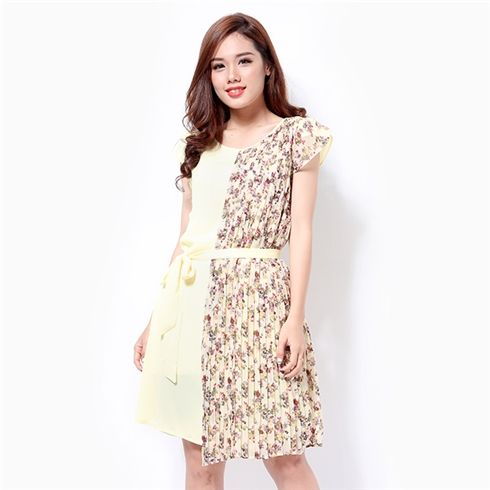 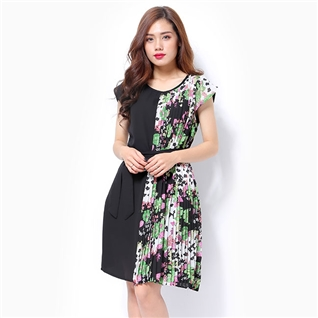 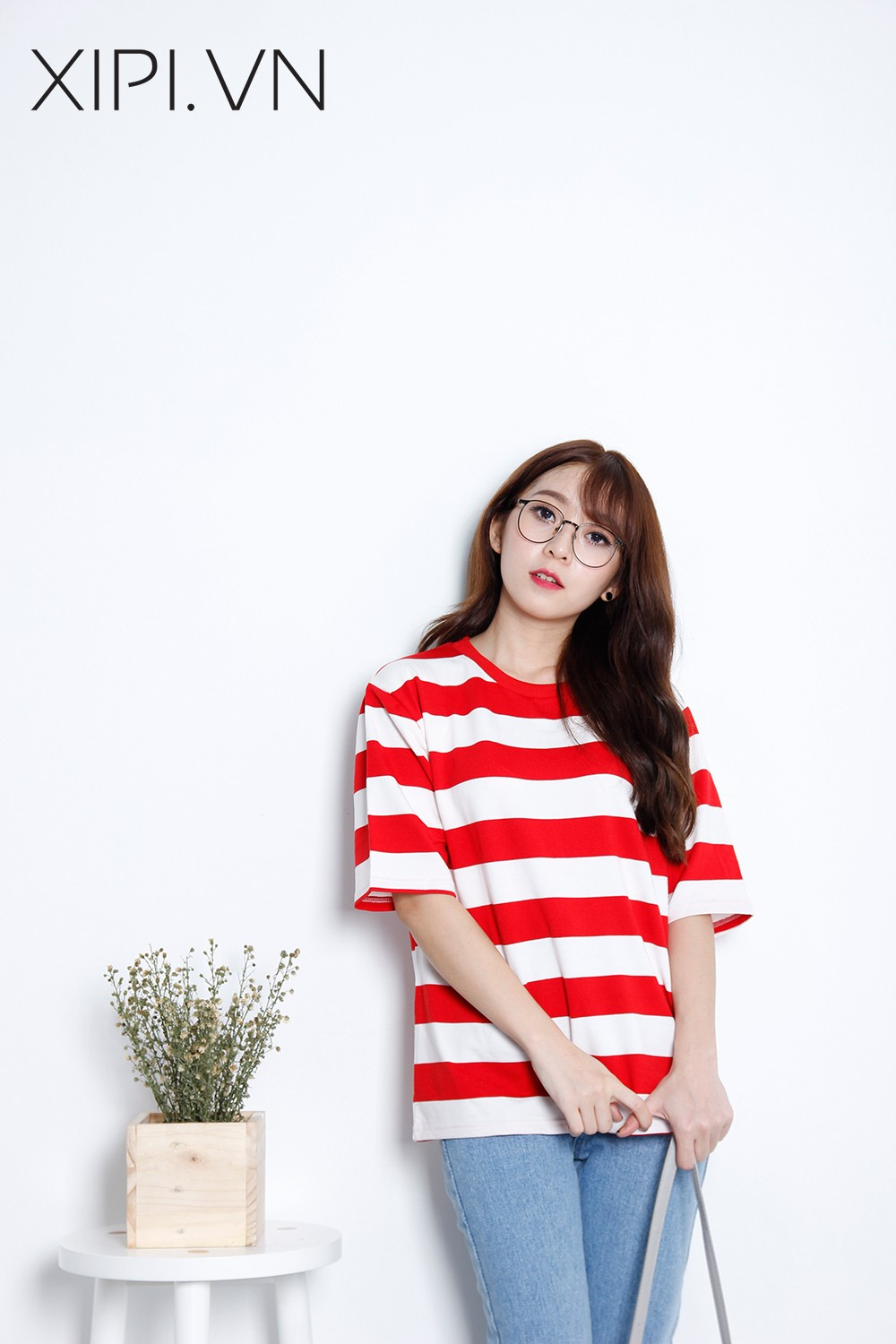 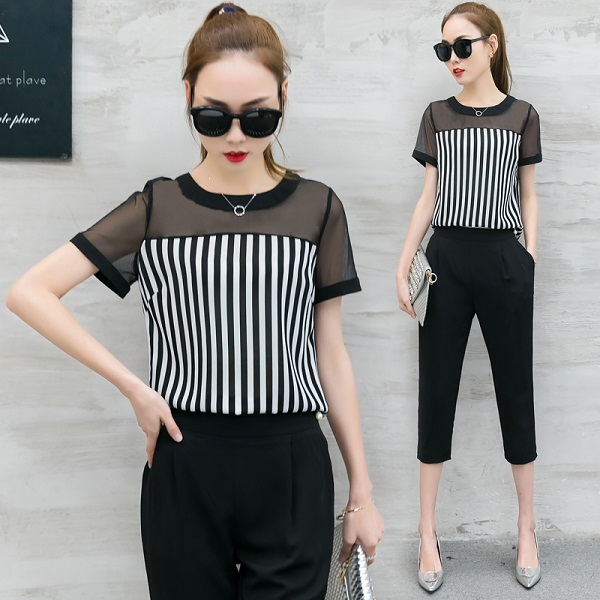 Sọc ngang nhìn mập hơn
Sọc dọc nhìn cao hơn
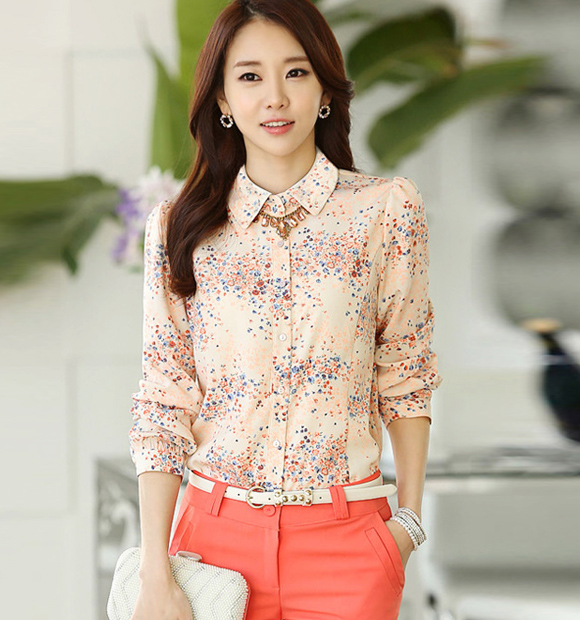 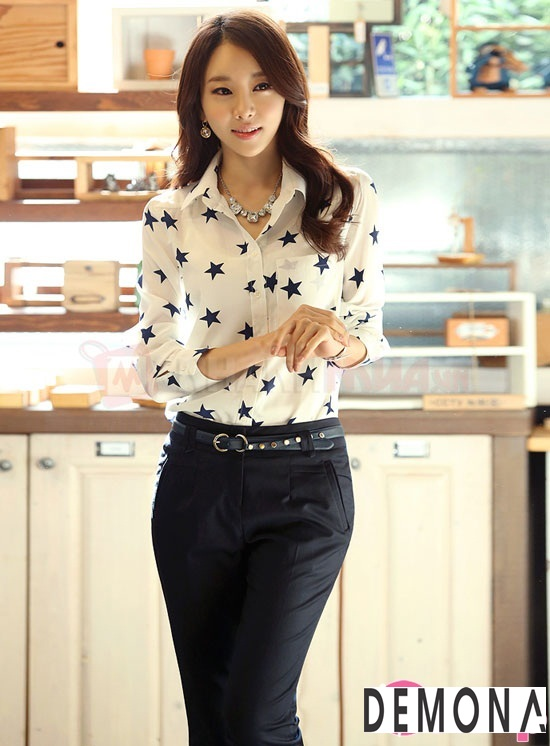 Màu sắc hoa văn sẽ ảnh hưởng đến vóc dáng người mặc
Hoạt động nhóm với nội dung sau:
Xác định vóc dáng của các bạn trong nhóm 
Lựa chọn màu vải hoa văn cho  bạn trong nhóm
a. Lựa chọn vải
a. Lựa chọn kiểu may
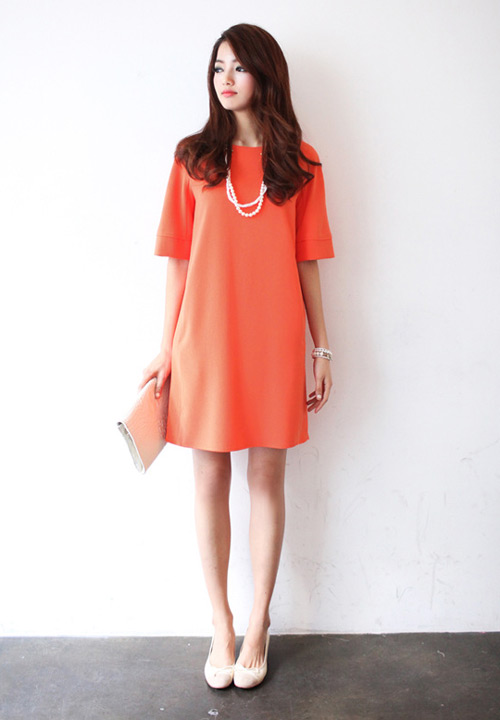 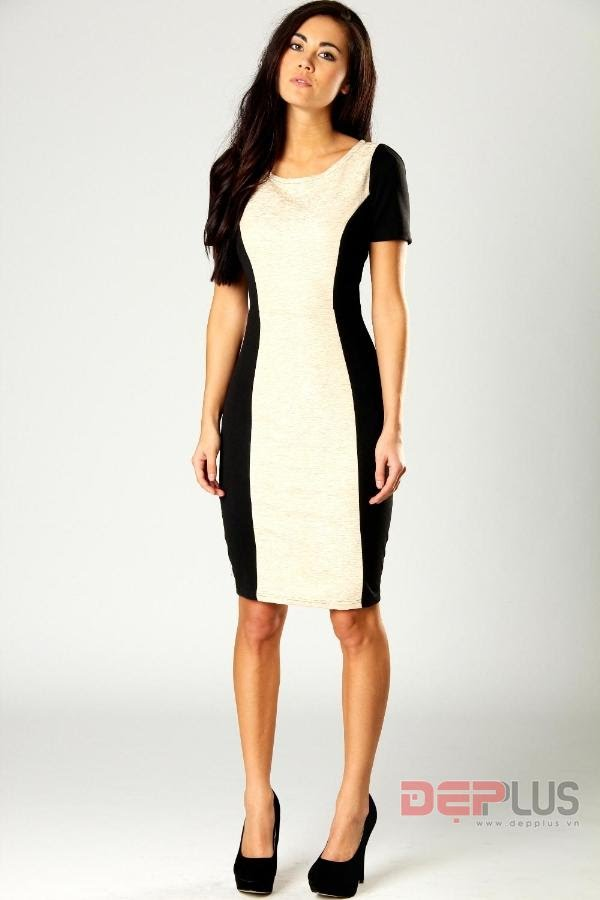 May vừa sát cơ thể áo 7 mảnh
May rộng, thân ngang
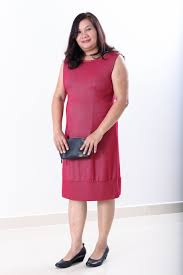 Mặc màu tối , hoa văn nhỏ, may vừa vặn , áo 7 mảnh
Mập vai to
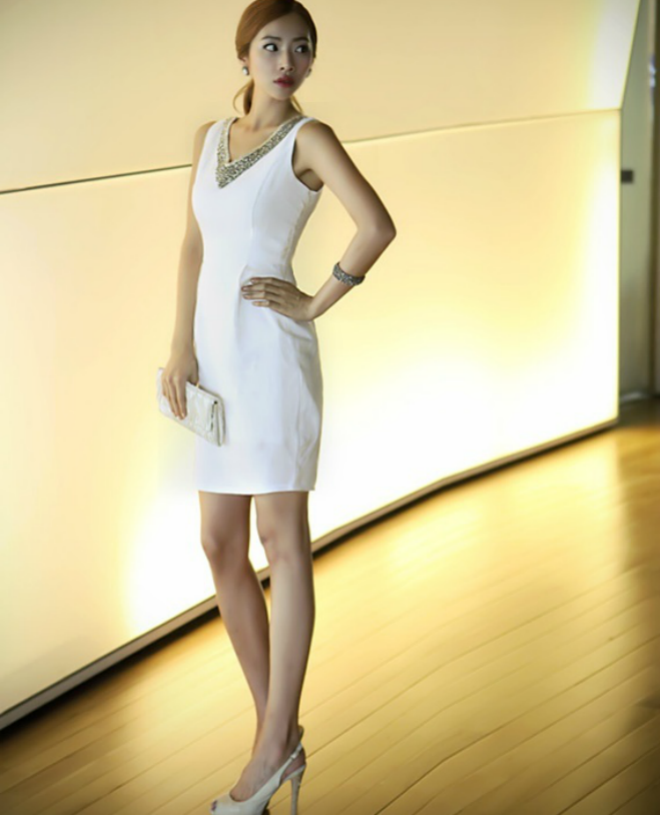 Xác  định vóc dáng và kiểu may cho phù hợp
Vóc dáng cân đối
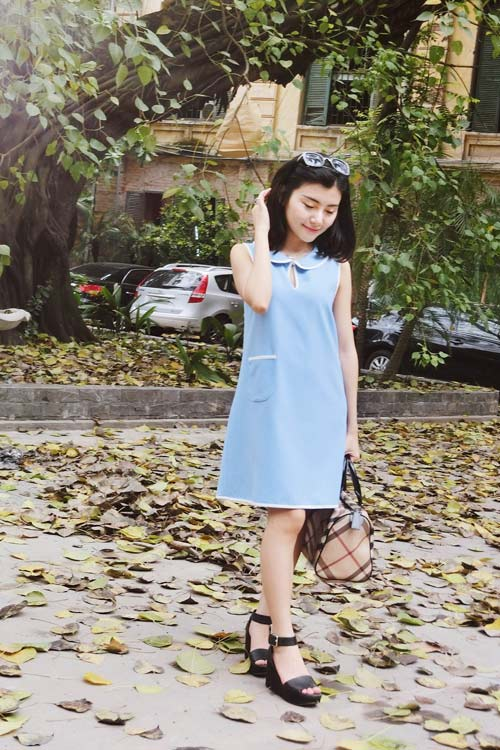 Xác  định vóc dáng và kiểu may cho phù hợp
May vải màu sáng, may kiểu vừa vặn
Vóc dáng nhỏ bé
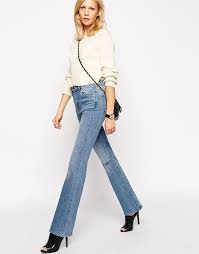 Xác  định vóc dáng và kiểu may cho phù hợp
Lựa chọn vải màu sáng , kiểu may rộng
Vóc dáng cao và gầy
Xác  định vóc dáng và kiểu may cho phù hợp
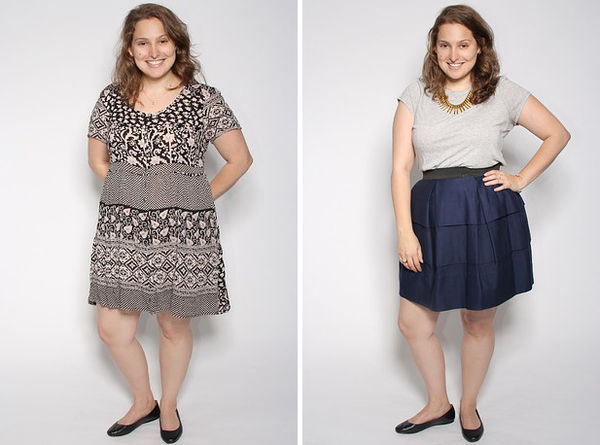 Lựa chọn vải màu tối, hoa văn nhỏ, sọc dọc, kiểu may vừa vặn
Vóc dáng mập
a. Lựa chọn kiểu may
Tạo cảm giác
Béo ra thấp xuống
Gầy đi cao lên
Chi tiết của áo
Đường nét chính
 trên áo
Dọc theo thân áo
Ngang thân áo
Kiểu áo may vừa sát cơ thể
Tay chéo
Kiểu may có cầu vai , dúm chun,tay bồng , kiểu thụng
Kiểu may
2. Chọn vải, kiểu may phù hợp với lứa tuổi
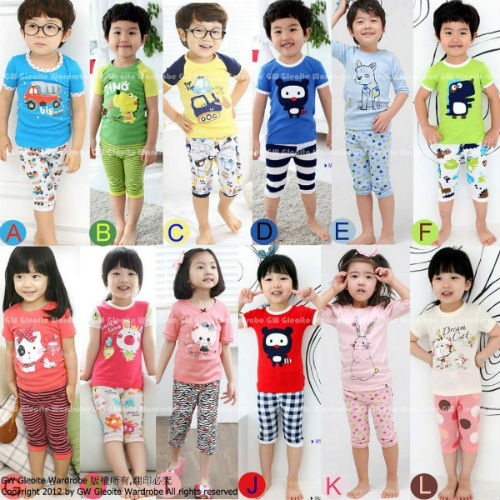 Trang phục trẻ em chọn màu sắc hoa văn sinh động, kiểu may đơn giản dễ mặc, dễ hoạt động
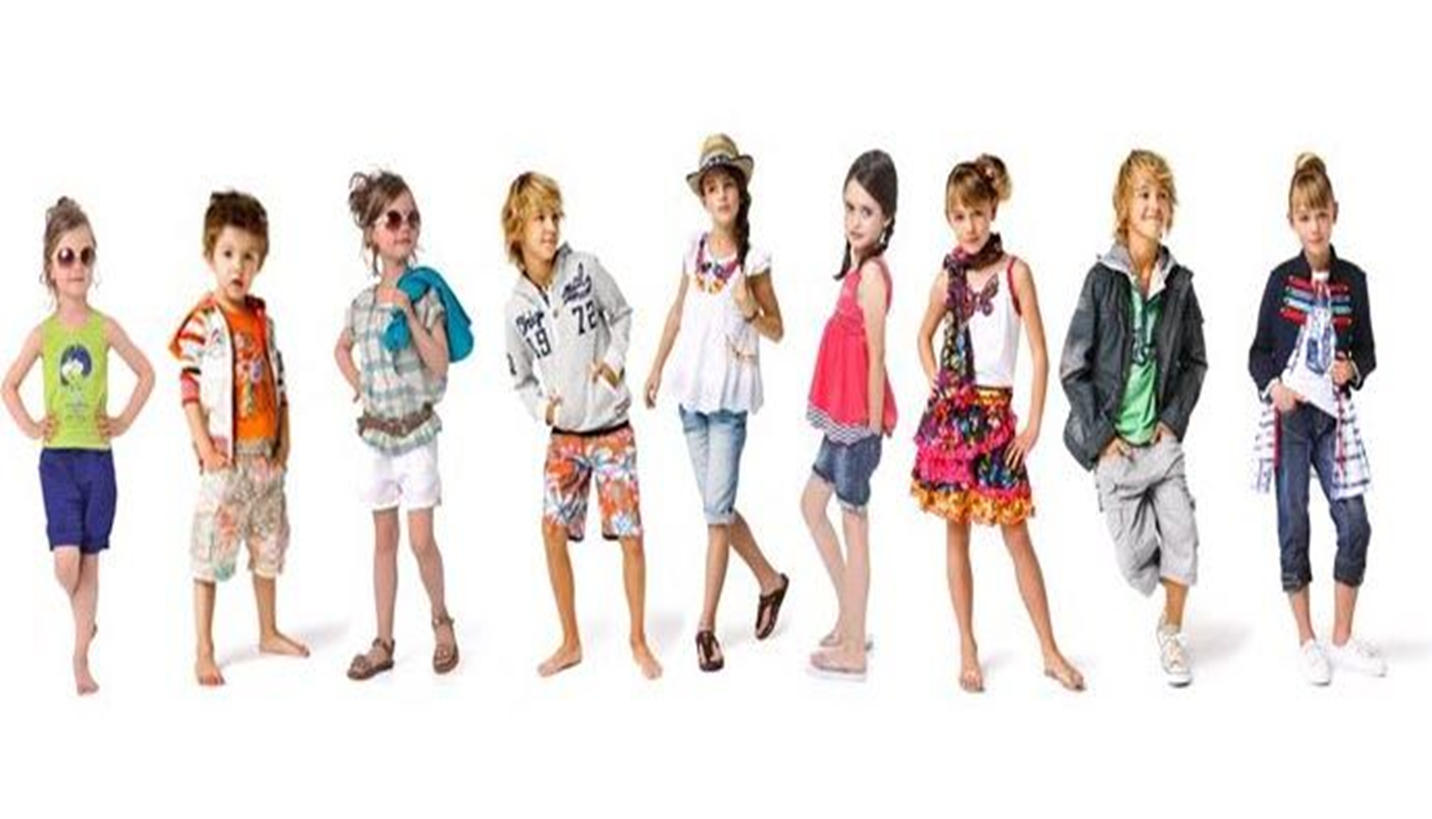 Thanh thiếu niên lựa chọn vải và kiểu may sao cho phù hợp với tính cách, phù hợp với hoàn cảnh sống
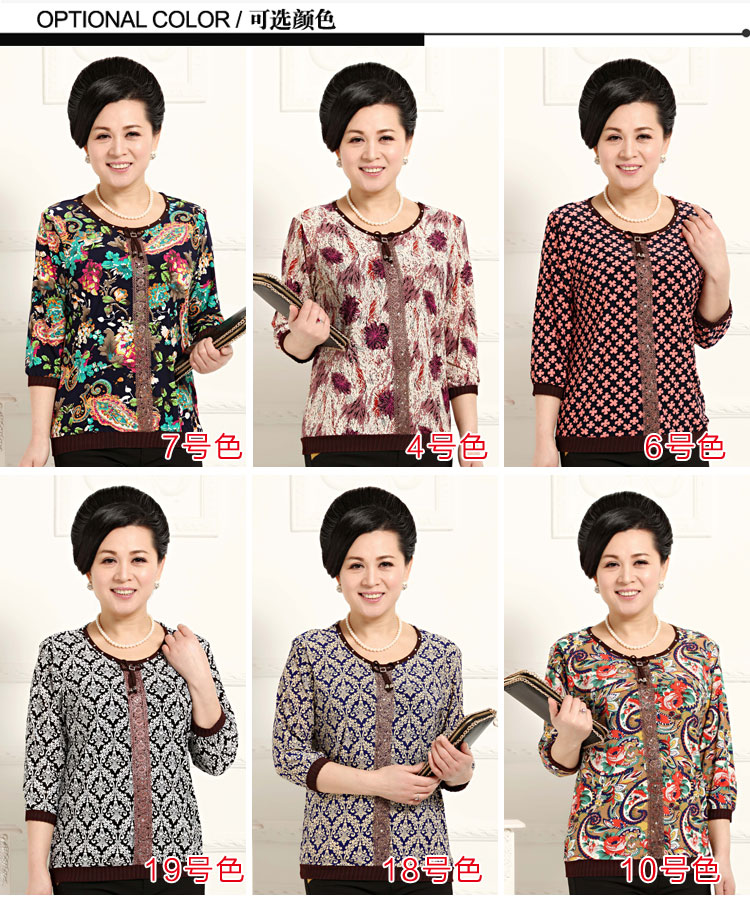 Người đứng tuổi lựa chọn vải và kiểu may trang nhã, lịch sự
3. Sự đồng bộ của trang phục
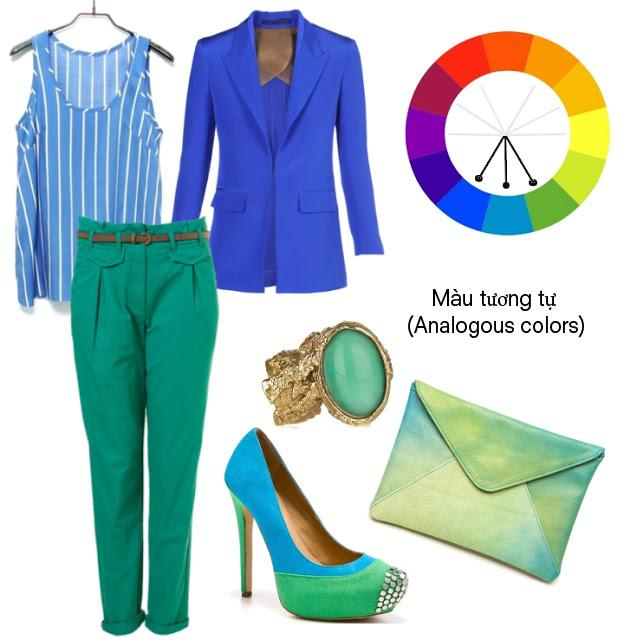 Phối hợp màu sắc tương phản
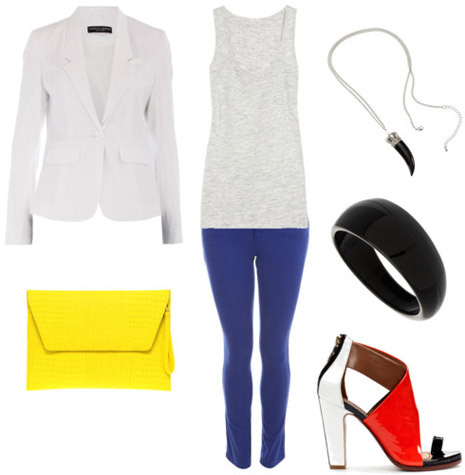 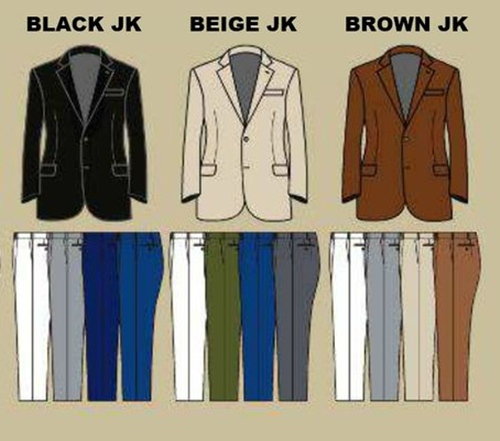 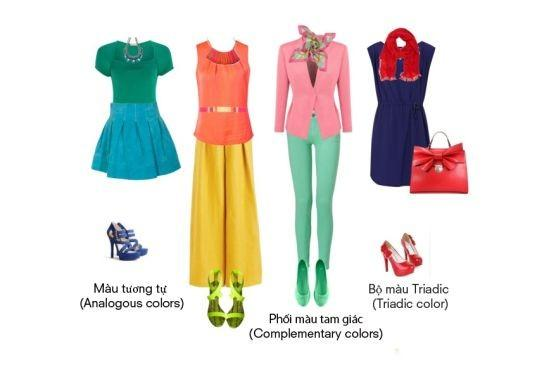 3. Sự đồng bộ của trang phục
Sự đồng bộ của trang phục là phải biết kết hợp hài hoà về màu sắc, phù hợp với tính cách.
Mũ, dày dép, túi sách, thắt lưng ...phù hợp với màu sắc, hình dáng với quần áo gọi là gì ?
Ta nên chọn vải, …….. cho phù hợp với lứa tuổi
Khi lựa chọn vải may ta thường chú ý đến cái gì ?
Khi may quần áo ta nên chú ý đến cái gì ?
Được dệt từ  lông cừu, lông dê
Nếu chạy theo thời trang, mốt  thì sẽ dẫn đến hậu quả ?
Khi lựa chọn kiểu may sẽ ……… đến vóc dáng.
Khi phối quần áo thì có yêu cầu gì về màu sắc  ?
Để mặc đẹp hơn ta nên may đồ như thế nào?
Muốn tạo cảm giác cao lên ta nên chọn hoc văn gì ?
i
E
N
V
L
Ả
S
Ự
Đ
N
G
Ộ
B
Ồ
K
I
Ể
U
M
A
Y
V
C
D
N
G
Ó
Á
P
H
P
H
Ù
Ợ
C
Ọ
D
S
C
Ọ
Ừ
A
V
Ặ
V
N
N
Ă
V
H
O
A
Ư
N
Ở
G
N
H
H
Ả
T
N
I
Ề
N
Ố
T
www.themegallery.com
Company Logo